Лекция №10
План Лекции
Закон Максвелла о распределении по скоростям теплового движения.
Барометрическая формула. 
Распределение Больцмана. 
Среднее число столкновений и средняя длина свободного пробега молекул.
Явления переноса в газах. 
Реальные газы. 
Уравнение Ван-дер-Ваальса.
Изотермы реальных газов и их сравнения с теоретическими.
Закон Максвелла о распределении по скоростям теплового движения
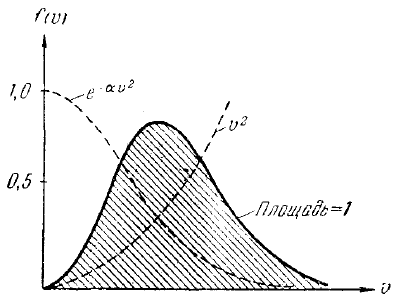 Барометрическая формула
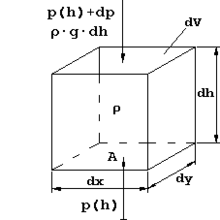 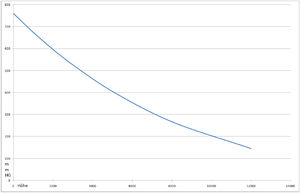 Распределение Больцмана
Среднее число столкновений
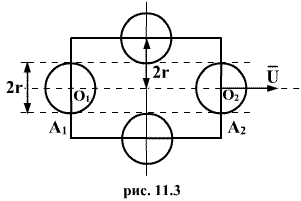 Средняя длина свободного пробега молекул
Явления переноса в газах
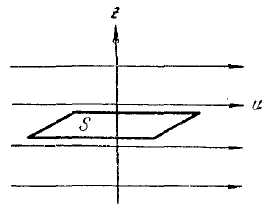 Реальные газы
Уравнение Ван-дер-Ваальса
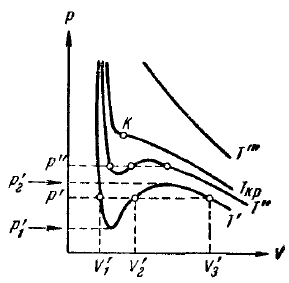 Изотермы реальных газов и их сравнения с теоретическими
Синие — изотермы при температуре ниже критической. Зелёные участки на них — метастабильные состояния.
 Участок левее точки F — нормальная жидкость.
 Точка F — точка кипения.
 Прямая FG — равновесие жидкой и газообразной фазы.
 Участок FA — перегретая жидкость.
 Участок F′A — растянутая жидкость (p<0).
 Участок AC — аналитическое продолжение 
	изотермы, физически невозможен.
 Участок CG — переохлаждённый пар.
 Точка G — точка росы.
 Участок правее точки G — нормальный газ.
 Площади фигуры FAB и GCB равны.

 Красная — критическая изотерма.
 K — критическая точка.

 Голубые — сверхкритические изотермы
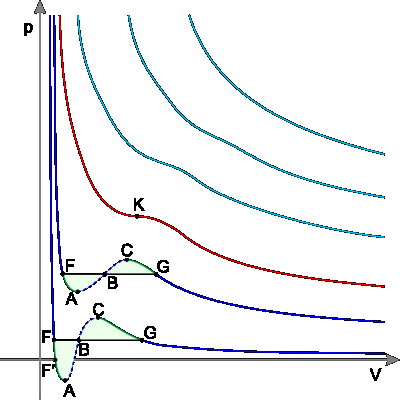